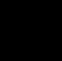 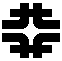 OSG Presentation Layer- following an introduction
Ruth Pordes
OSG Executive Director
Associate Head for Grids and Outreach, Fermilab Computing Division,
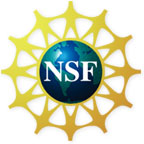 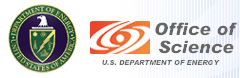 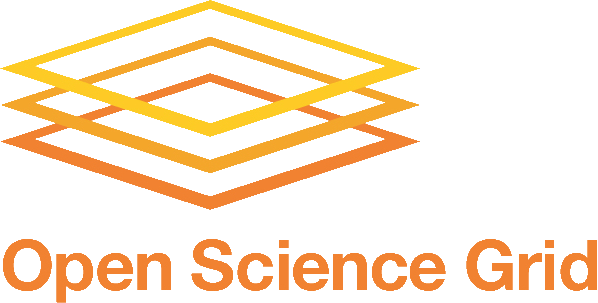 Who and What?
The Open Science Grid aims to promote discovery and collaboration in data-intensive research by providing a computing facility and services that integrate distributed, reliable and shared resources to support computation at all scales.
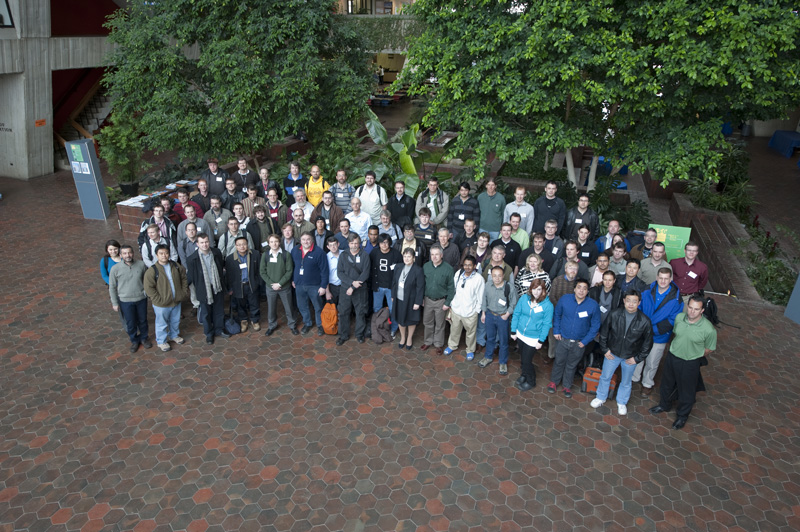 All Hands Meeting
Consortium,  
	Project, 
	Collaboratory
2
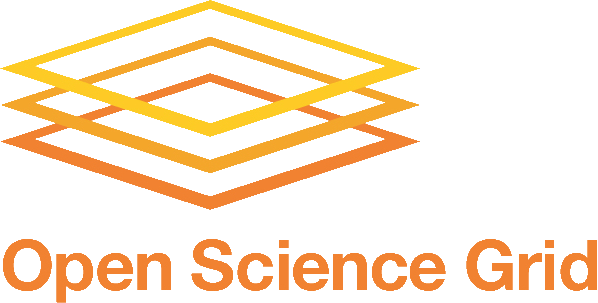 ~70 Universities + 5 DOE Labs
Every site has OSG proponent and collaborators in place. 
All sites support owner and OSG-mgmt VOs + at least one other.
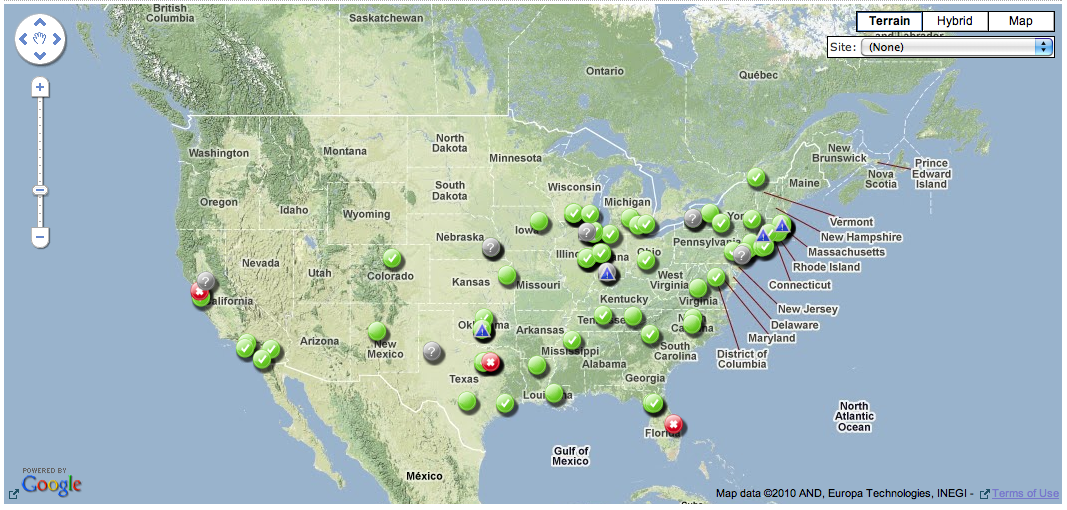 113 interfaces to clusters (small to large), 
 55 interfaces to data caches,                      
8 campus “grids”
http://tinyurl.com/3x4gujs
3
Communities both large & small
Physics: ATLAS, ALICE, CDF, CMS, DayaBay, Dzero, GlueX, IceCube, ILC, LBNE, LIGO, STAR.

Facilities: BNL, Fermilab, JLAB, SLAC.

Single community Non-Physics: CIGI, CompBioGrid, DES, GROW, I2U2, JDEM, nanoHUB.

Multi-Disciplinary: DOSAR, Engage, GLOW, GPN, HCC, NEBioGrid, NWICG, NYSGrid.

OSG managed: MIS, OSG, OSGEDU.
Significant users of ESNET CA, see Steve’s talk yesterday
4
Support, Services and Software - as well as Community Extensions and R&D
~½ staff– including security, hosted services, servicedesk, user support, metrics, measurements.
	OSG is a “Laboratory” at-scale production infrastructure including extended Integration Testbed resources and “overlay” on the production infrastructure for scaling, usability, s/w releases, services, new communities. 
   Work with many sotware development groups to extend the capabilities and scale (CS, application, international..)
	Satellites are cooperating projects contributing to the mission e.g.  ANI application research project
		High throughput parallel computing – allocate/use all cores on a CPU.
		Resource reservation across sites.
5
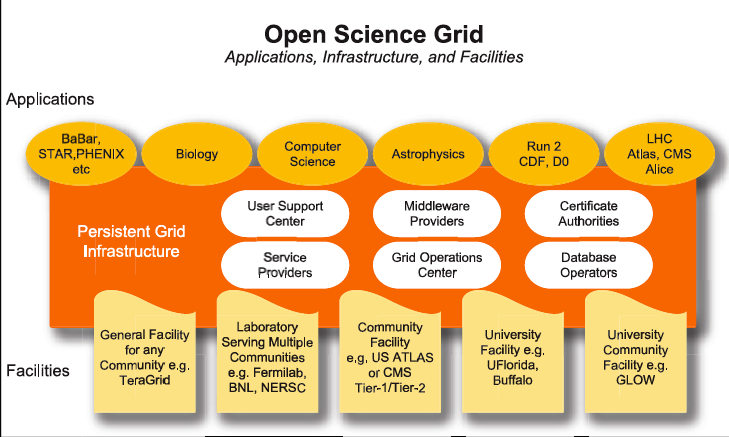 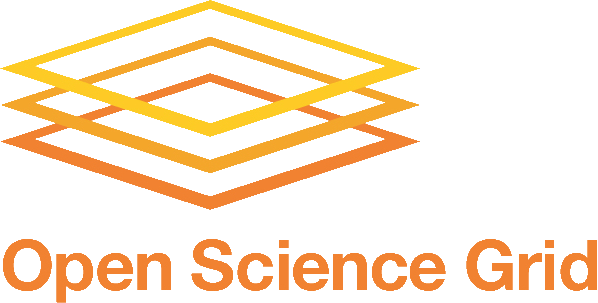 “Horizontal” Common Shared Infrastructure
Completely dependent on the underlying network fabric from ESNET, Internet2 and LHCNet.
Virtual Organizations
Common Services & Software
Resources,  Sites, & Campuses
6
Communities are international &  use multiple infrastructures
Facilities can also be Clouds
End-to-end System for Each community/group.

Structure hidden  from end users.

Resource owners deal with community
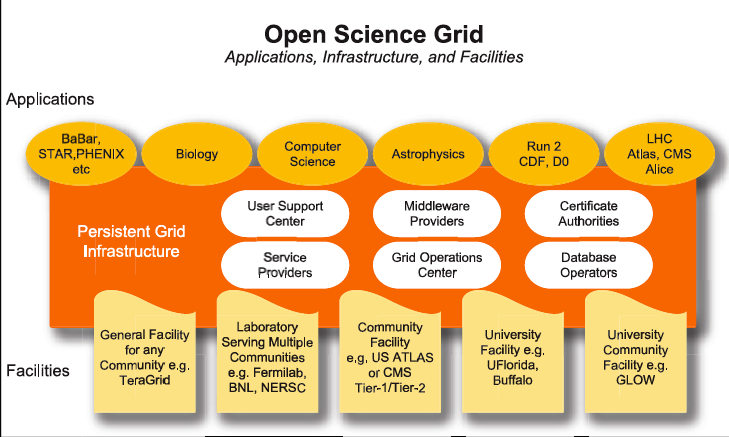 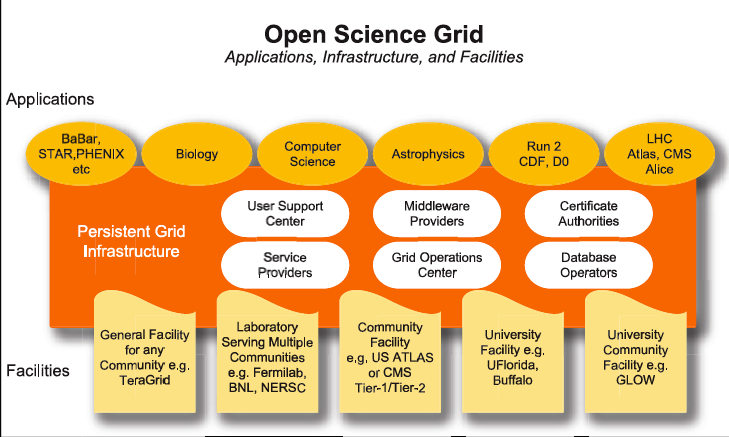 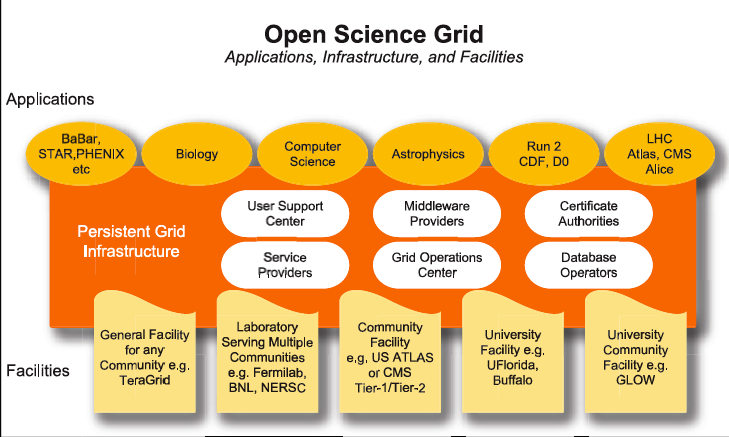 An “Eco-System”
Bridging Services
Backbone across multiple clouds
7
Software is the enabler
Software packaged, tested, supported through the Virtual Data Toolkit (VDT)
Science Applications
…
VO Specific    common collections
VO software & services
…
OSG software & services
Common Collections
aim  to facilitate common s/w & reuse
…
Site fabric: 
OS, batch, storage
Network,Hardware
Site Specific Middleware
…
8
Lots of information collected – various disconnected displays
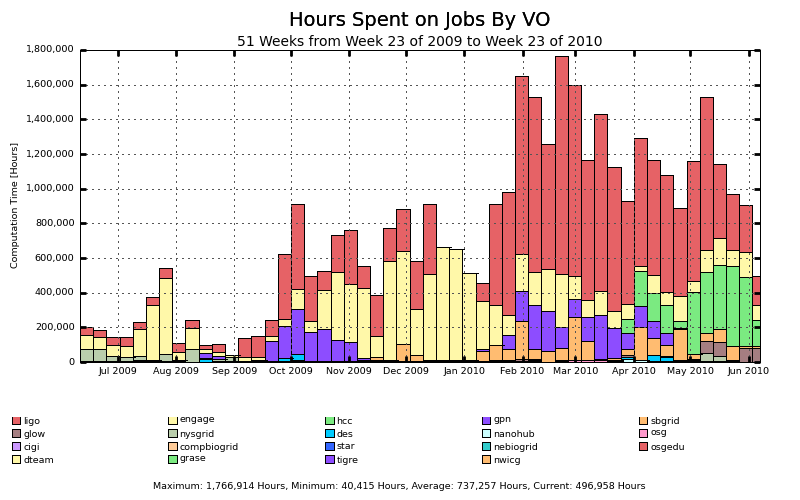 Non-hep
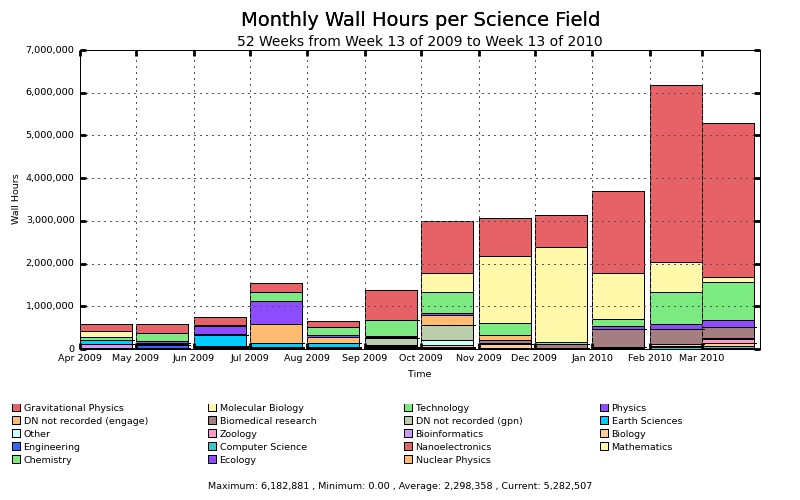 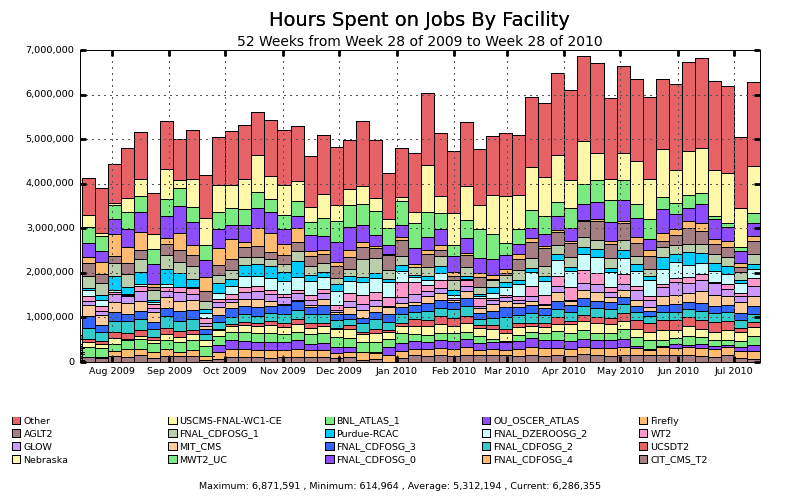 9
Outreach presentation layer… “For Vince”
Current production release:
http://display.grid.iu.edu/ 

In test displayed today
Goes into production in ~1 week.
http://dev.grid.iu.edu/~hayashis/display/
10
1000 foot view of OSG delivery
11
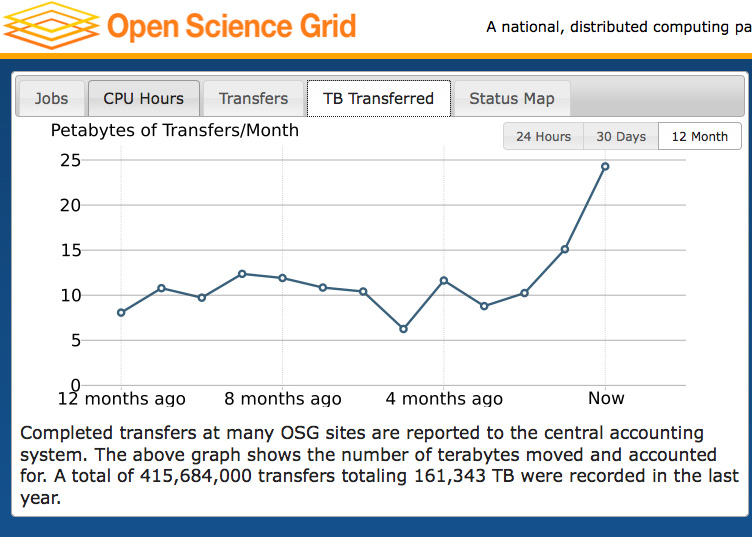 12
A few off-shore sites..
13
USA only
14
Drill down
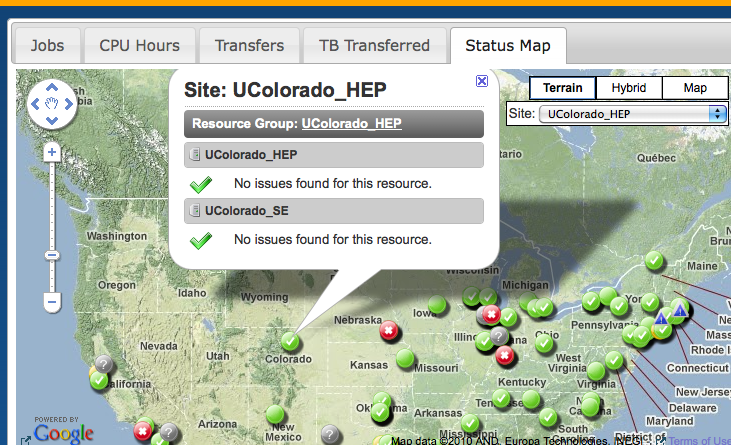 15
Drill Down to specific Test/Validation information
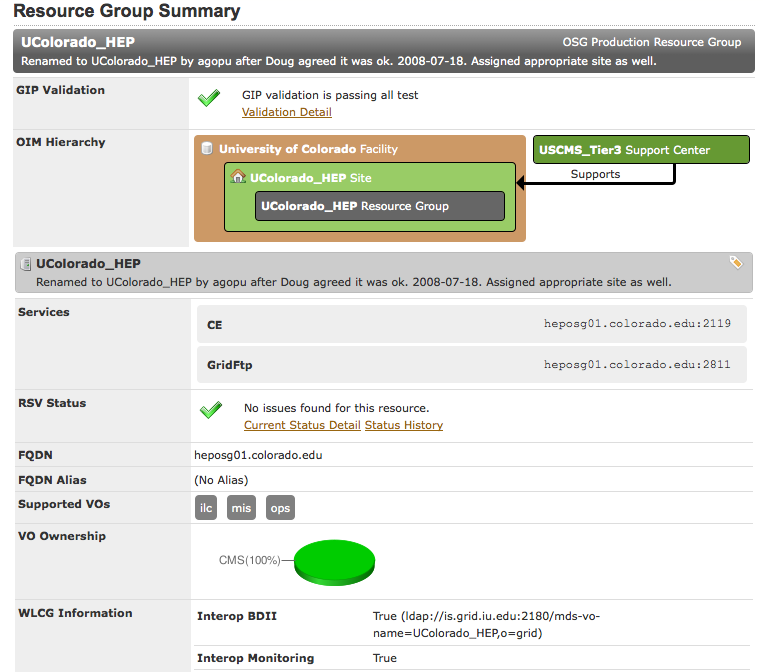 16
!! Feedback Useful !!
17